শুভেচ্ছা
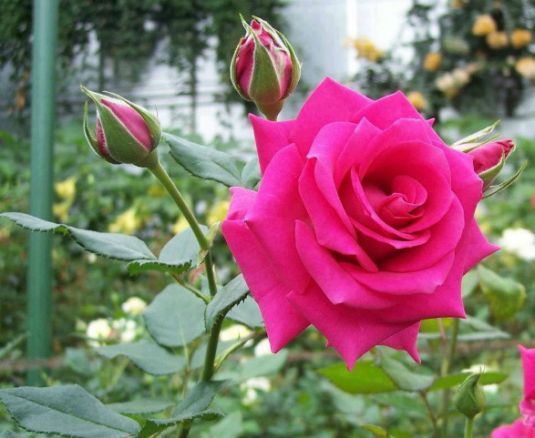 শিক্ষক পরিচিতি
মোঃ জহুরুল ইসলাম
            সহকারি শিক্ষক (আইসিটি)
  খোট্টাপাড়া ইসলামিয়া আলিম মাদ্রাসা
সাপাহার, নওগাঁ।
মোবাইল নম্বরঃ ০১৭৩৪৬৫২০৮০। 
zohurul2017@gmail.com
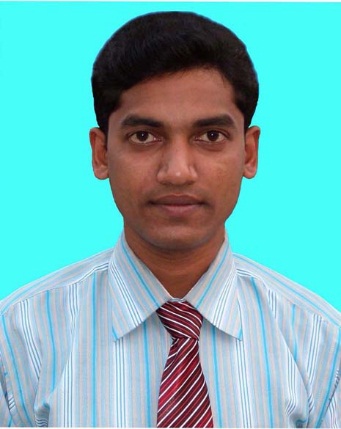 পাঠ পরিচিতি
বিষয়ঃ বাংলা (গদ্য) 
শ্রেণীঃ নবম  
দ্বিতীয় অধ্যায়
মোট শিক্ষার্থীঃ ৪০ জন 
তাং২২/০১/20২০ ।
চিত্রটি লক্ষ্য কর
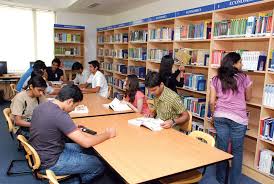 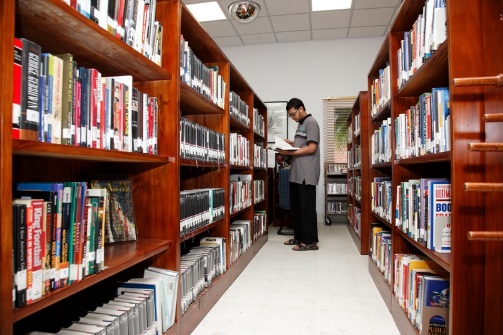 পাঠ শিরোনাম
লাইব্রেরি
				রবীন্দ্রনাথ ঠাকুর
শিখন ফল
এই পাঠ শেষে শিক্ষার্থীরা-
লেখক পরিচিতি বলতে পারবে
নতুন শব্দের অর্থসহ বাক্যগঠন করতে পারবে
লাইব্রেরীর গুরুত্ব ব্যাখ্যা করতে পারবে
লেখক পরিচিতি
একক কাজ
৫মিনিট
রবীন্দ্রনাথ ঠাকুর কোথায় জন্মগ্রহন করেন?
বাংলাদেশের জাতীয় সংগীতের রচয়িতা কে?
একক কাজের সমাধান
কলকাতার জোড়াসাকোর বিখ্যাত ঠাকুর পরিবারে
রবীন্দ্রনাথ ঠাকুর
আদর্শ পাঠ
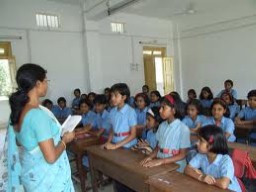 সরব পাঠ
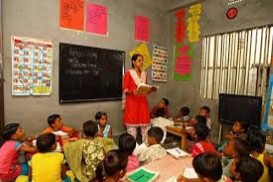 শব্দার্থ
শব্দ
ছবি
অর্থ
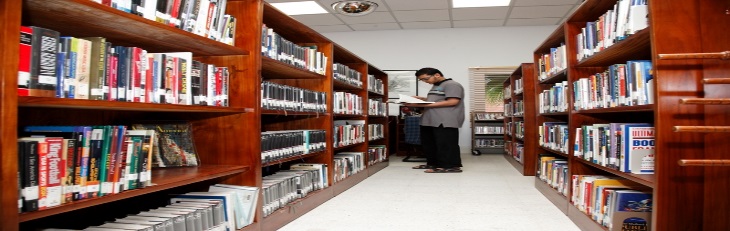 গ্রন্থাগার
লাইব্রেরি
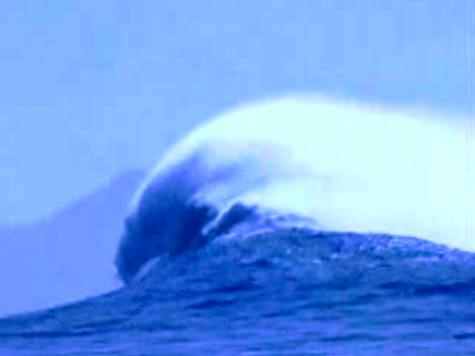 কল্লোল
ঢেউ
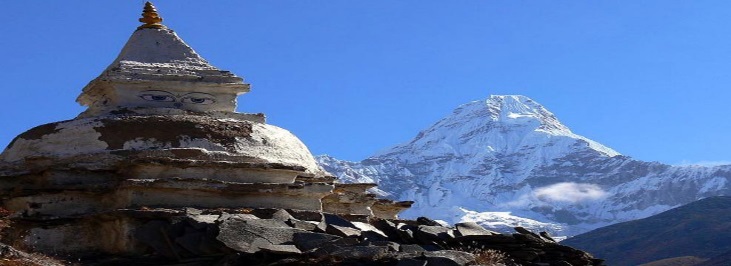 কৈলাস
শিবলোক
জোড়ায় কাজ/
   বাক্যগঠন
১০ মিনিট
কল্লোল-
উল্লঙ্ঘন-
বিশ্বসংগীত-
জোড়ায় কাজের সমাধান
কল্লোল-সাগরের কল্লোলকে কেহ বাধিয়া রাখিতে পারিবেনা
উল্লঙ্ঘন-অনেক বাধা বিপত্তি উল্লঙ্ঘন করে মানুষ চাঁদে পৌছেছে
বিশ্বসংগীত-বাঙালি কন্ঠের সহিত মিলিয়া বিশ্বসংগীত মধুরতর হইয়া উঠিবে
দলীয়  কাজ
লাইব্রেরির গুরুত্ব ব্যাখ্যা কর
মূলায়ন
১।কিসের মধ্যে সমুদ্রের শব্দ শোনা যায়?
 ক)লাইব্রেরি            খ)শঙ্খ                 গ)ছবি               ঘ)সুর
২।লাইব্রেরি প্রবন্ধে “সহস্র পথের চৌমাথা’’-বলতে কী বোঝানো হয়েছে?
ক)বহু জ্ঞানের সম্মিলন খ)বহু রাস্তার সম্মিলন
গ)বহু হৃদয়ের সম্মিলন ঘ)বহু জীবনের সম্মিলন
৩।কোথায় জীবিত ও মৃত ব্যক্তির হৃদয় পাশাপাশি এক পাড়ায় বাস করিতেছে?
ক)অফিস আদালতে খ)বাজারে
গ)লাইব্রেরিতে ঘ)জেলখানাতে
বাড়ীর কাজ
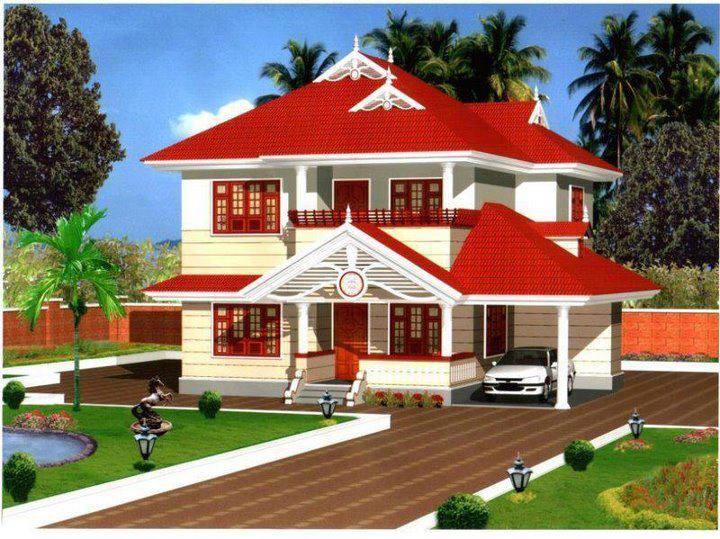 বই মানুষের নিত্যসঙ্ঘী উক্তিটি বিশ্লেষণ কর
ধন্যবাদ